CNS leadership institutePrinciples and progress
Lola B. Chambless, MD, FAANS

Associate Professor, Residency Program Director
 Vanderbilt University
CNS Member at Large
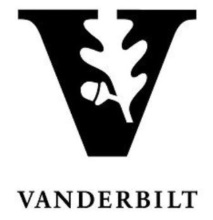 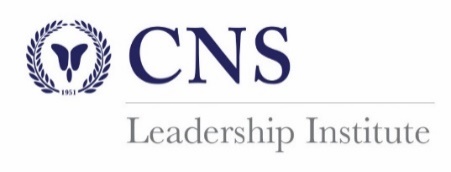 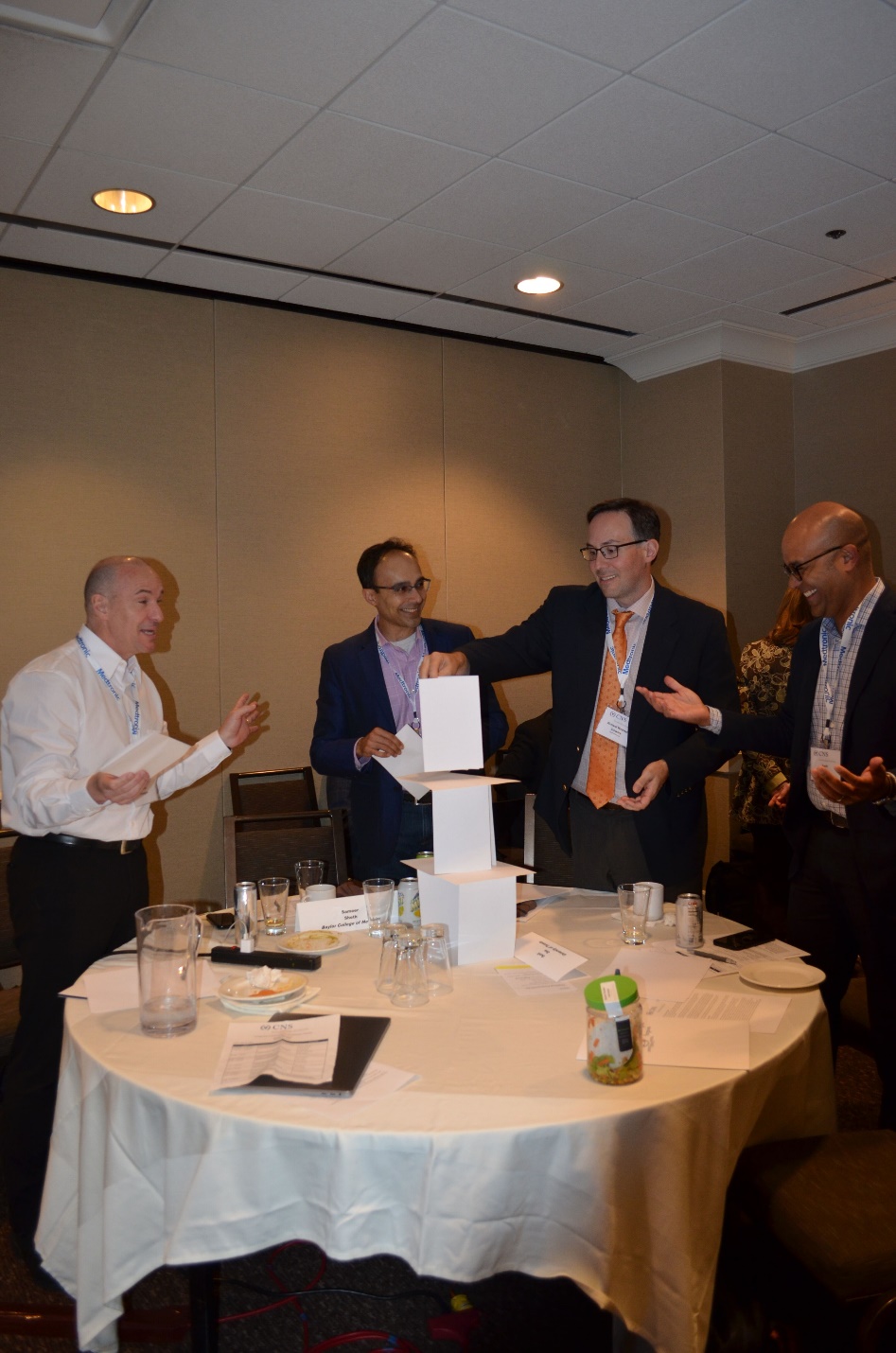 “None of us came out of the womb as Winston Churchill”

These skills are not innate
They are not taught in residency
Needed to identify and influence stakeholders to build programs
CNS LEADERSHIP INSTITUTE

Began with a pilot course in 2016
Developed in partnership with industry and business leaders
Uses problem-based learning
Has become a longitudinal training program where students become teachers
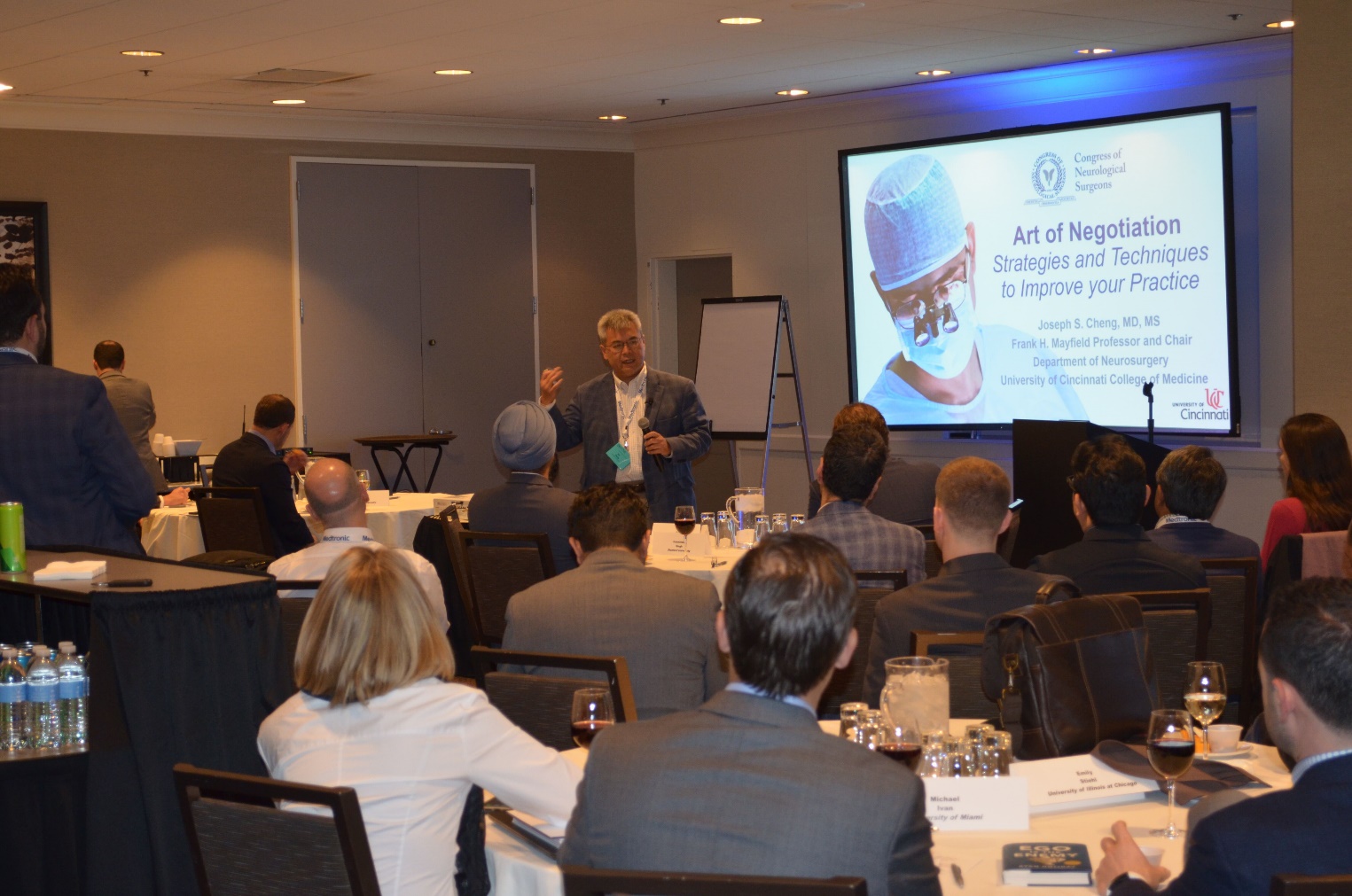 CNS Leadership Institute
Vanguard leadership
Leadership in Healthcare
1-5 years out of training
15 attendees
6-15 years out of training
10 attendees
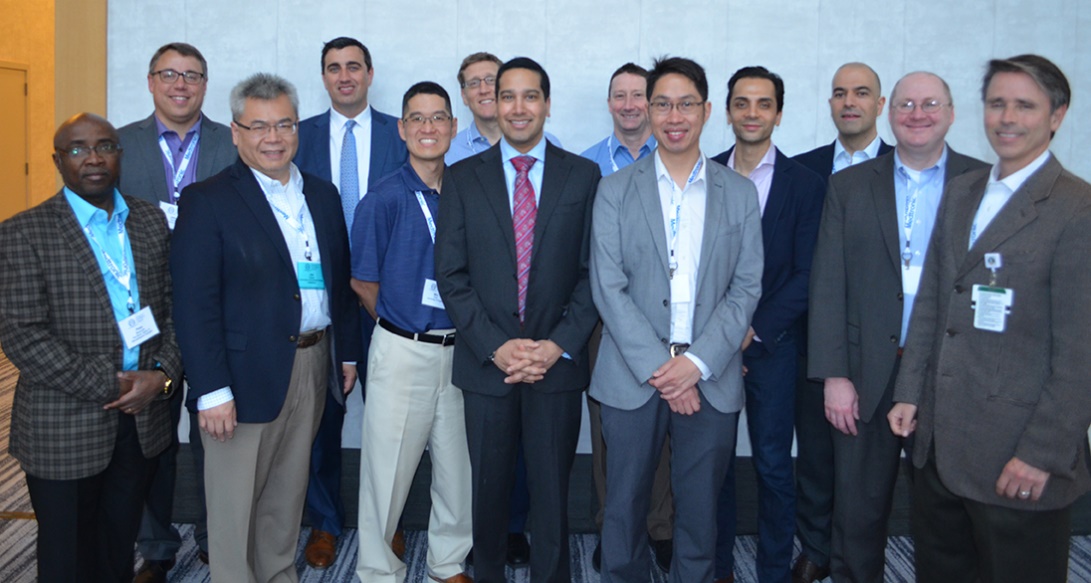 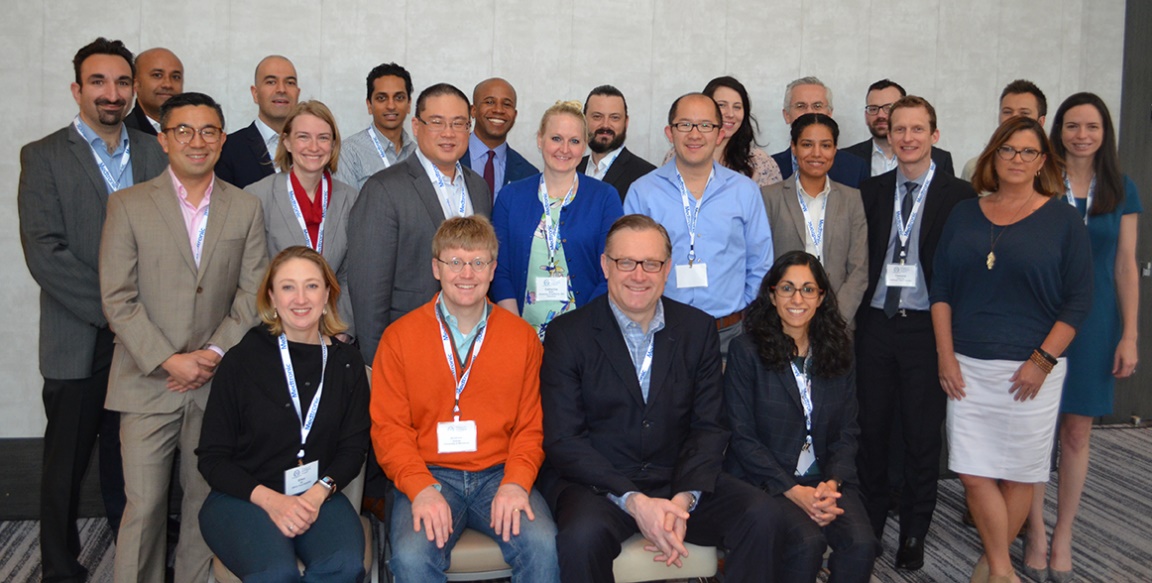 2018 Cohorts
Topics
SCHEDULE

Weekend live course (May)
4 interactive webinars
Longitudinal mentorship for 
    personal project
Live report-out session (October)
Change Management
Kotter Model of Influence
Mentors vs. Coaches
Personal Branding
Optimizing Neurosurgical
      Service Lines
Negotiation
Reimbursement Models
Health System Dynamics
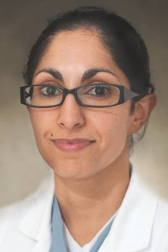 Case Study:Maryam Rahman, MD
How do we improve staff coverage for afternoon and evening cases?
Build influence, apply change management
Guidance from peers, faculty, new mentors
Returned as a mentor and reengaged
Developed a presence in organized neurosurgery
“The course launched a part of my career that was nonexistent before I arrived.”
Challenges:  What next?
Curate useful resources
Engage local support
Ask fellows to return as mentors and eventually faculty
Develop series of courses to be taken sequentially with common themes of leadership development
Offer opportunities in organized neurosurgery
Challenges: role of complementary programs
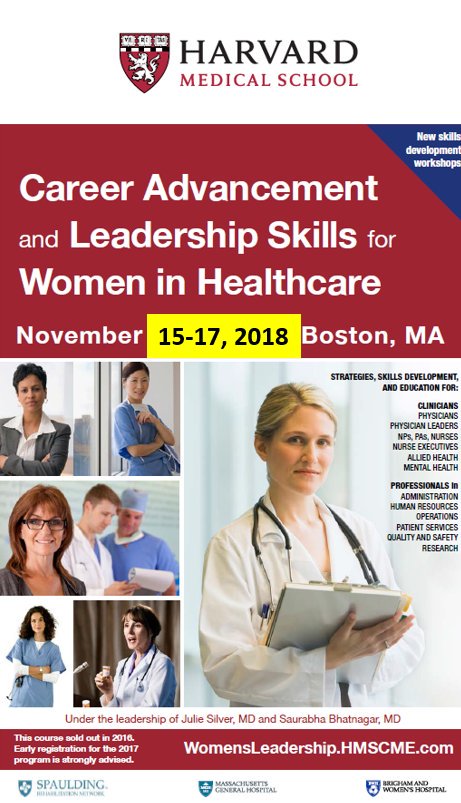 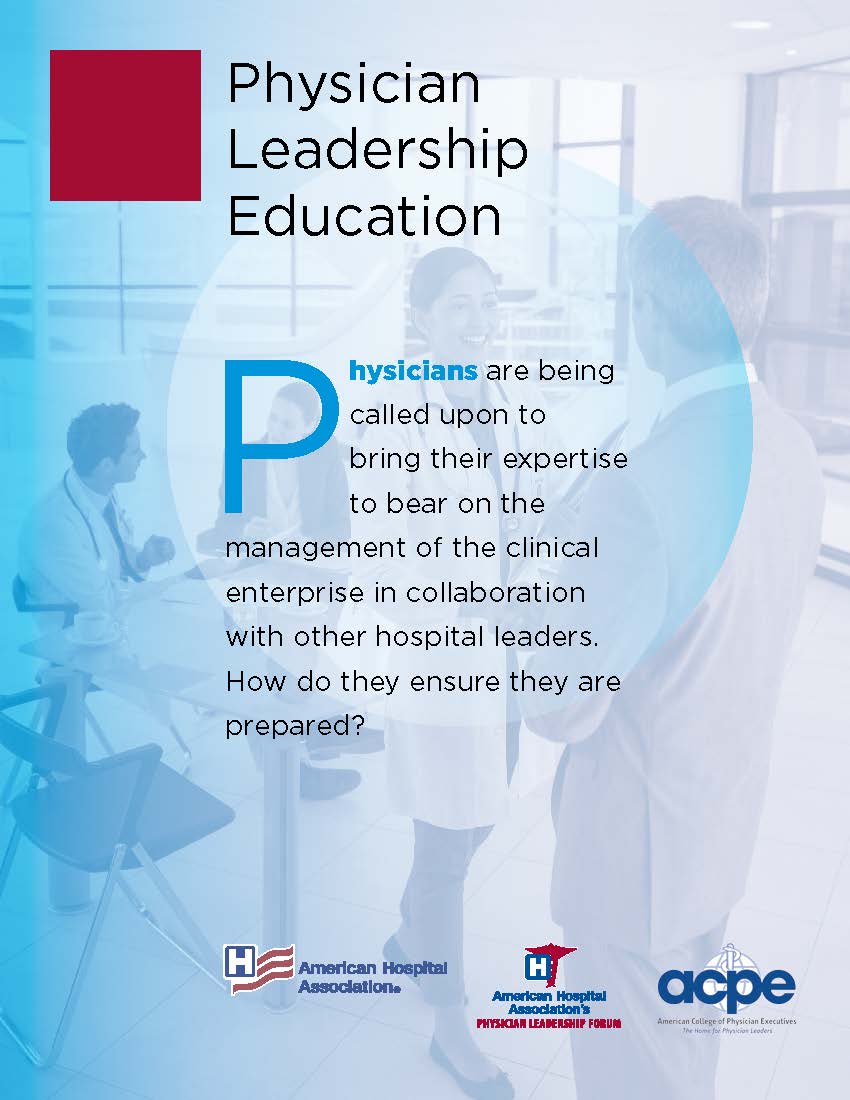 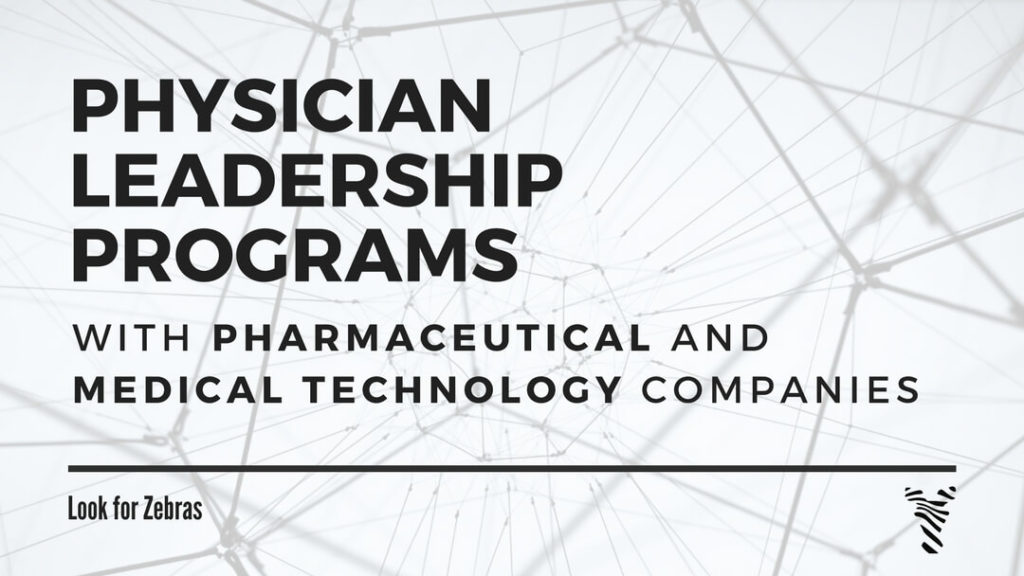 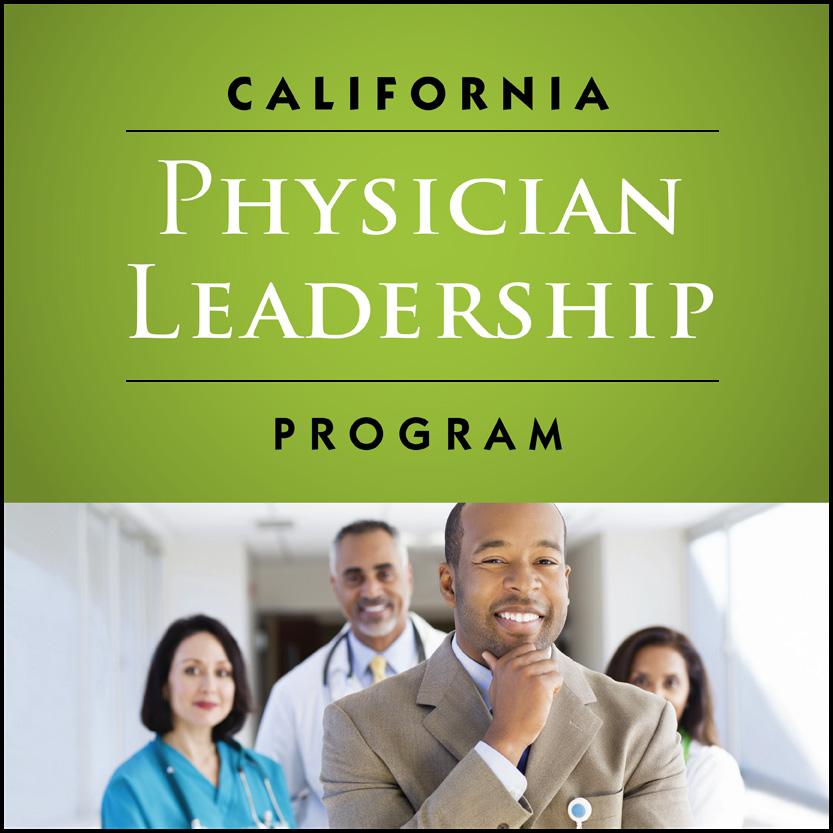 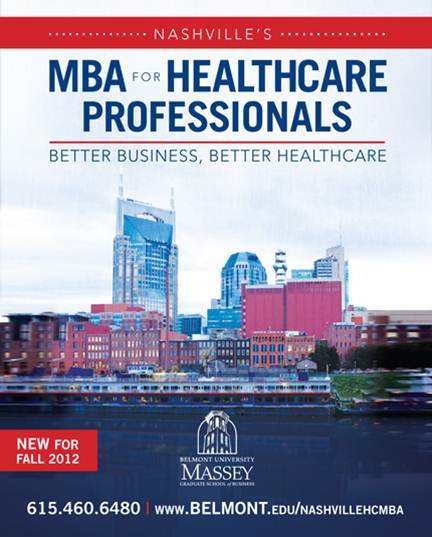 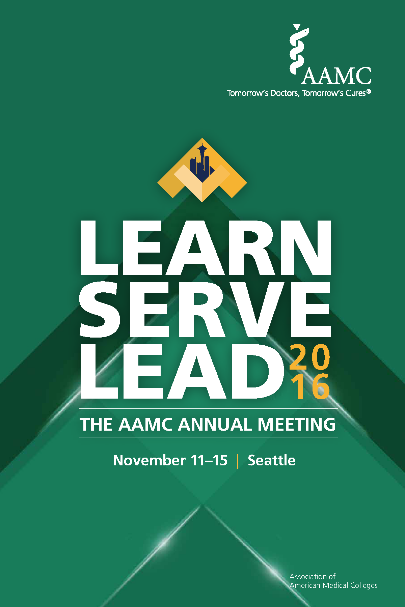 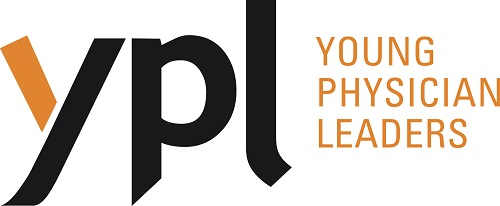 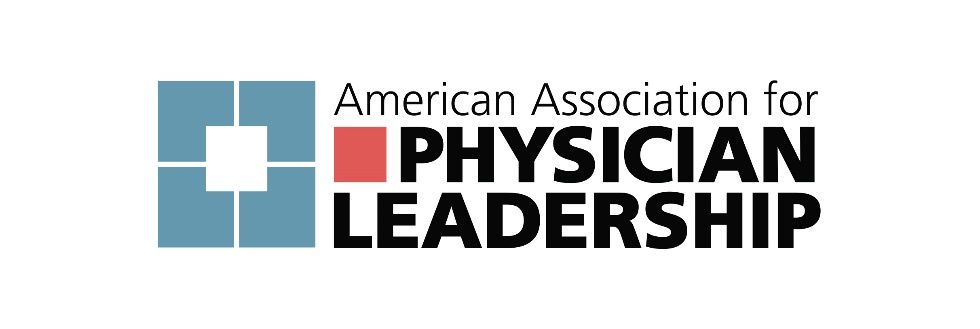 Challenges: universal vs specific
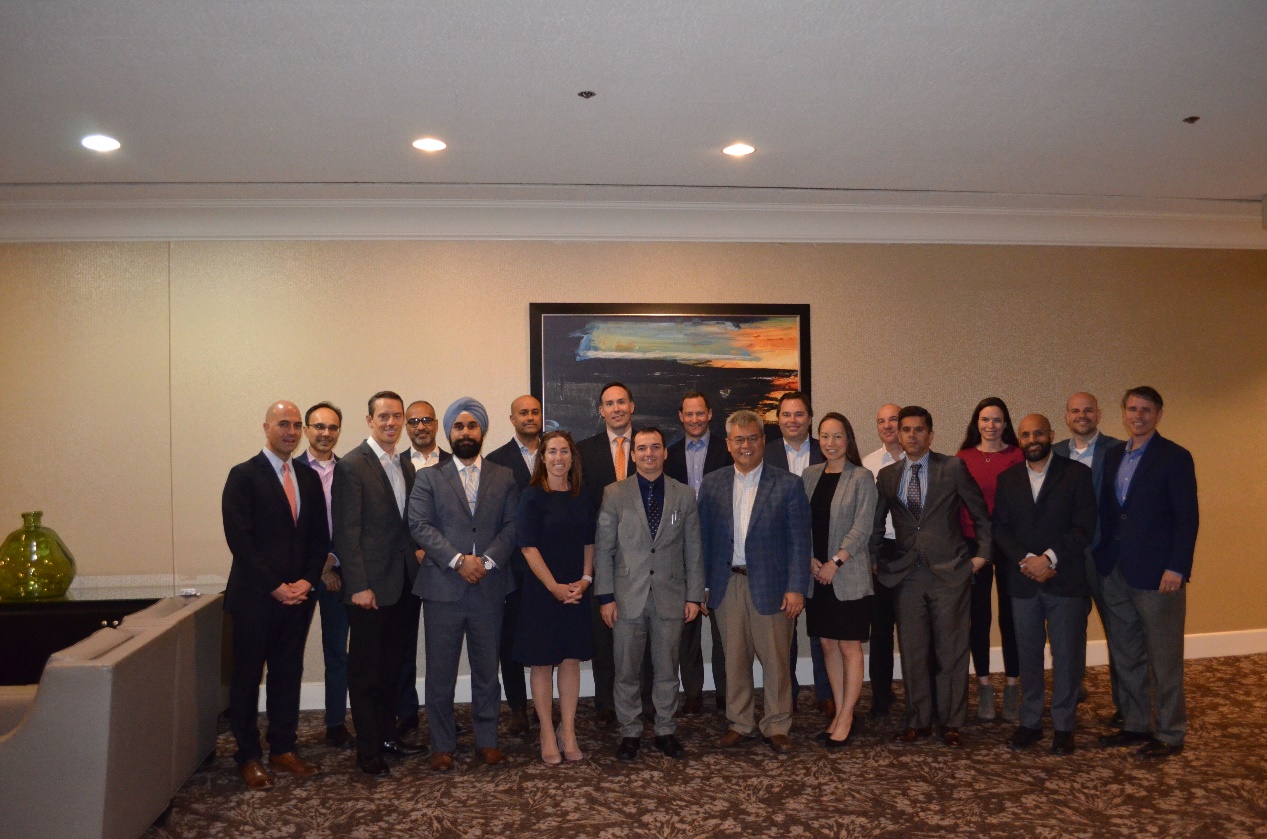 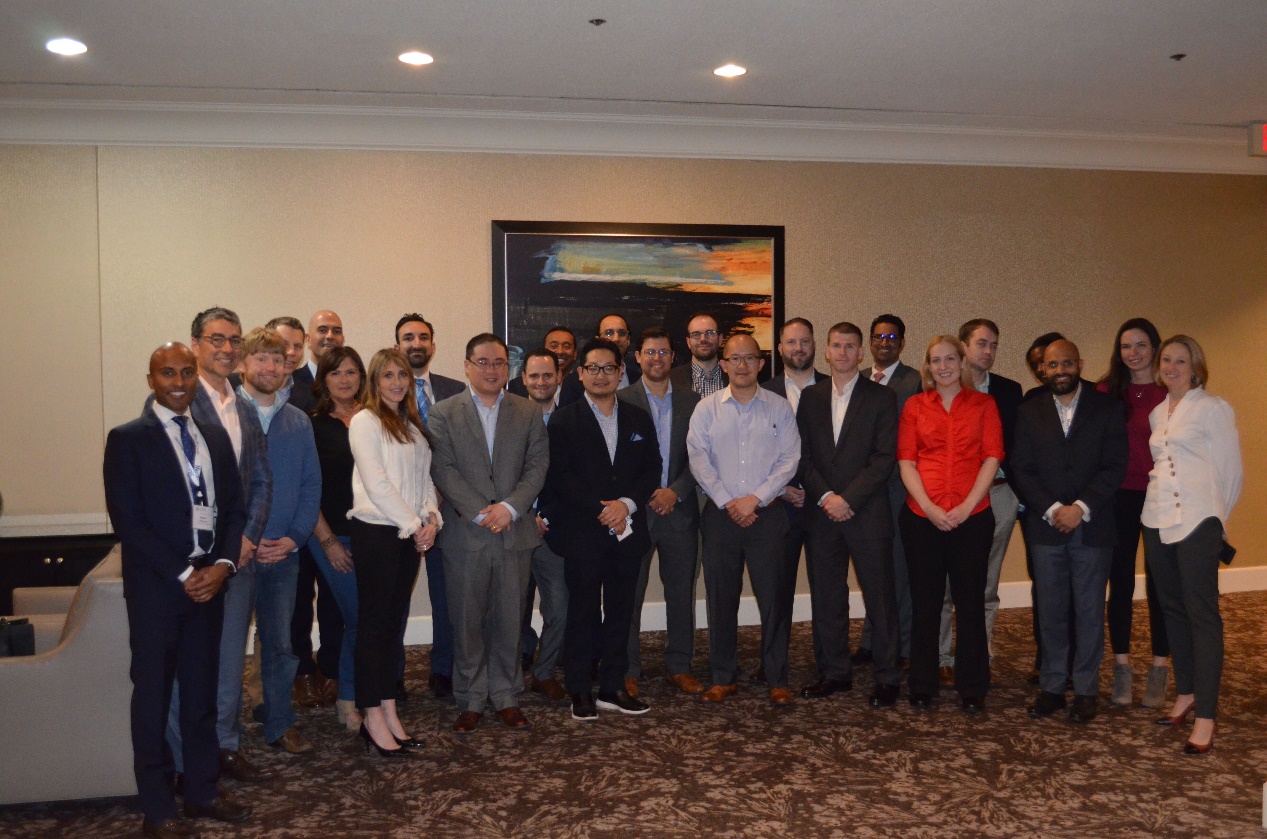 2019 Cohorts
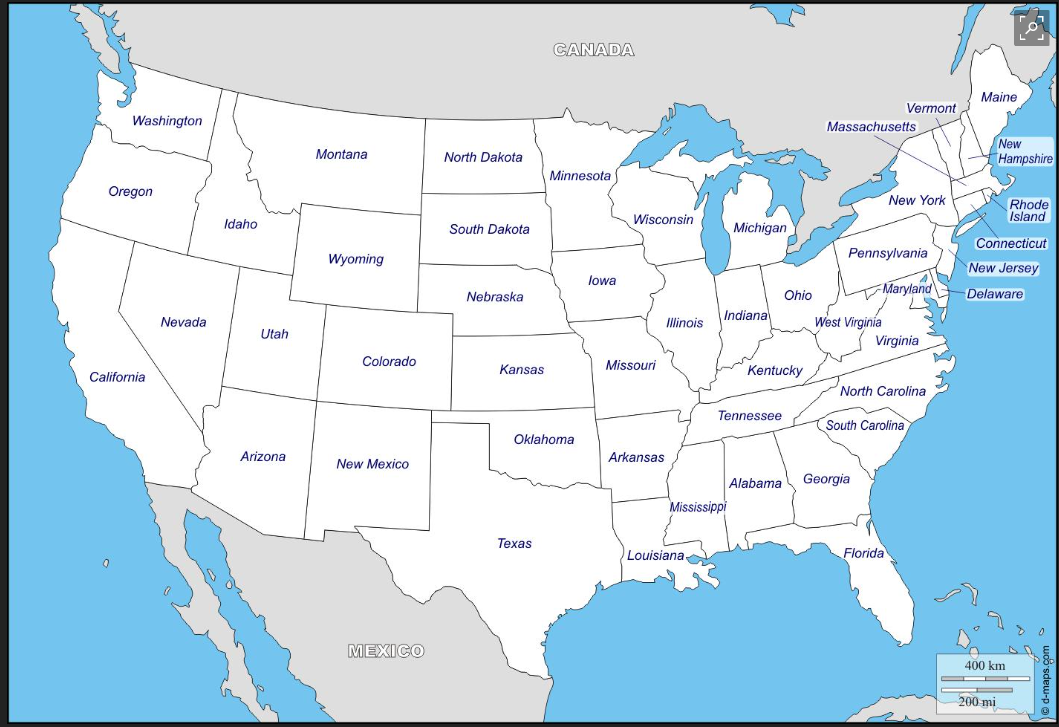 Physician and Hospital Leadership Development  |   July 2017   |   Confidential, for Internal Use Only
10
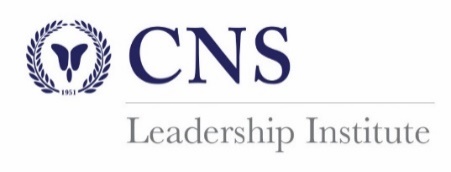 [Speaker Notes: 2016

13 Leadership Fellows selected and completed course

2017

30 applied, 13 Leadership Fellows selected and completed course

2018

19 applied for 1.0 and 12 Leadership Fellows selected

14 applied for 2.0 and 10 Leadership Fellows selected

Currently complimentary for attendees, supported 100% by

Medtronic.]
CNS Leadership Fellows (2016)
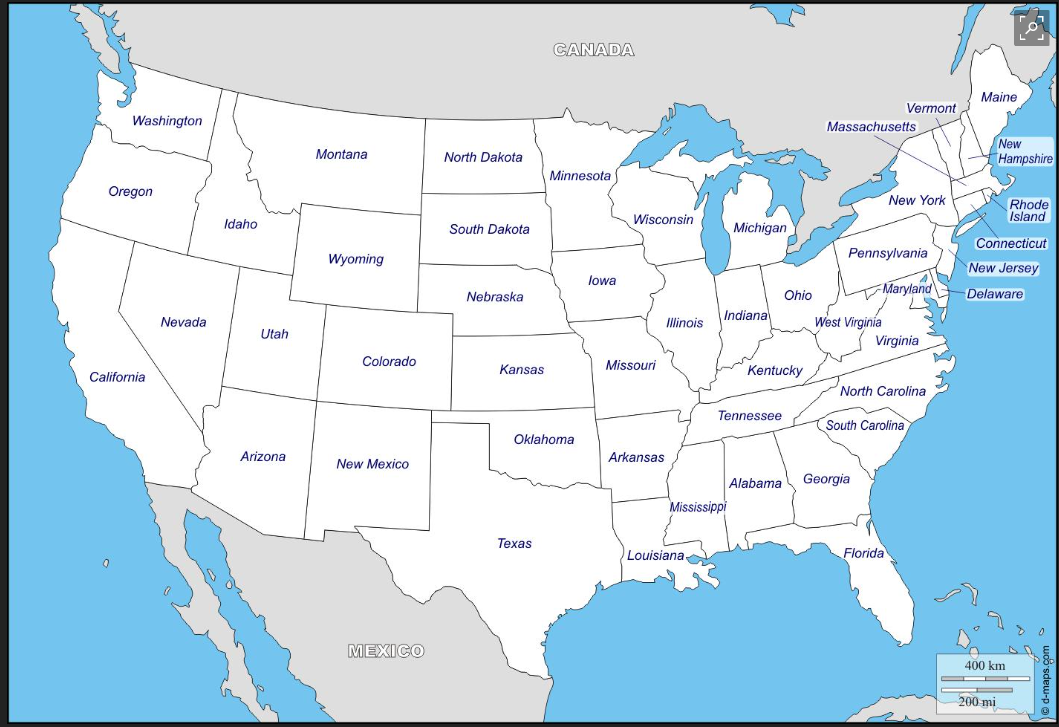 Physician and Hospital Leadership Development  |   July 2017   |   Confidential, for Internal Use Only
11
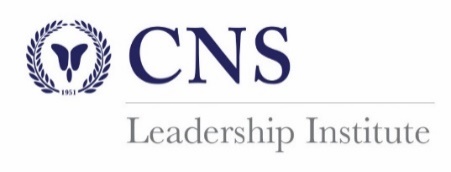 [Speaker Notes: 2016

13 Leadership Fellows selected and completed course

2017

30 applied, 13 Leadership Fellows selected and completed course

2018

19 applied for 1.0 and 12 Leadership Fellows selected

14 applied for 2.0 and 10 Leadership Fellows selected

Currently complimentary for attendees, supported 100% by

Medtronic.]
CNS Leadership Fellows (2016 - 2017)
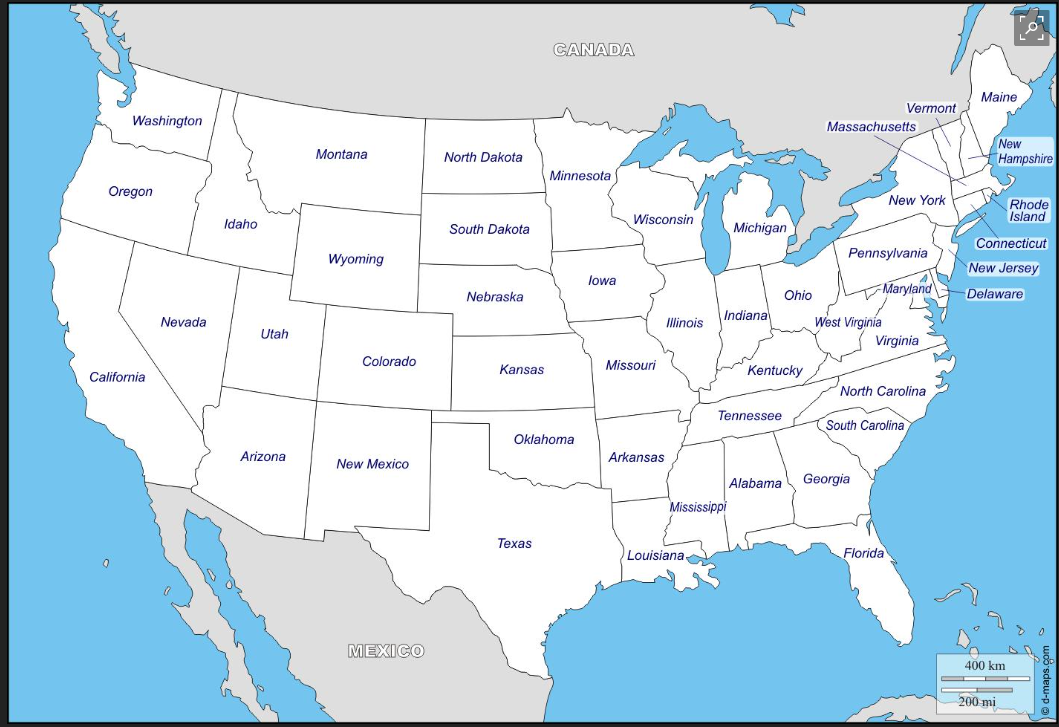 Physician and Hospital Leadership Development  |   July 2017   |   Confidential, for Internal Use Only
12
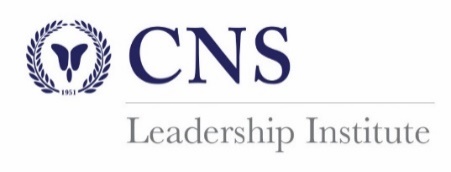 [Speaker Notes: 2016

13 Leadership Fellows selected and completed course

2017

30 applied, 13 Leadership Fellows selected and completed course

2018

19 applied for 1.0 and 12 Leadership Fellows selected

14 applied for 2.0 and 10 Leadership Fellows selected

Currently complimentary for attendees, supported 100% by

Medtronic.]
CNS Leadership Fellows (2016 - 2018)
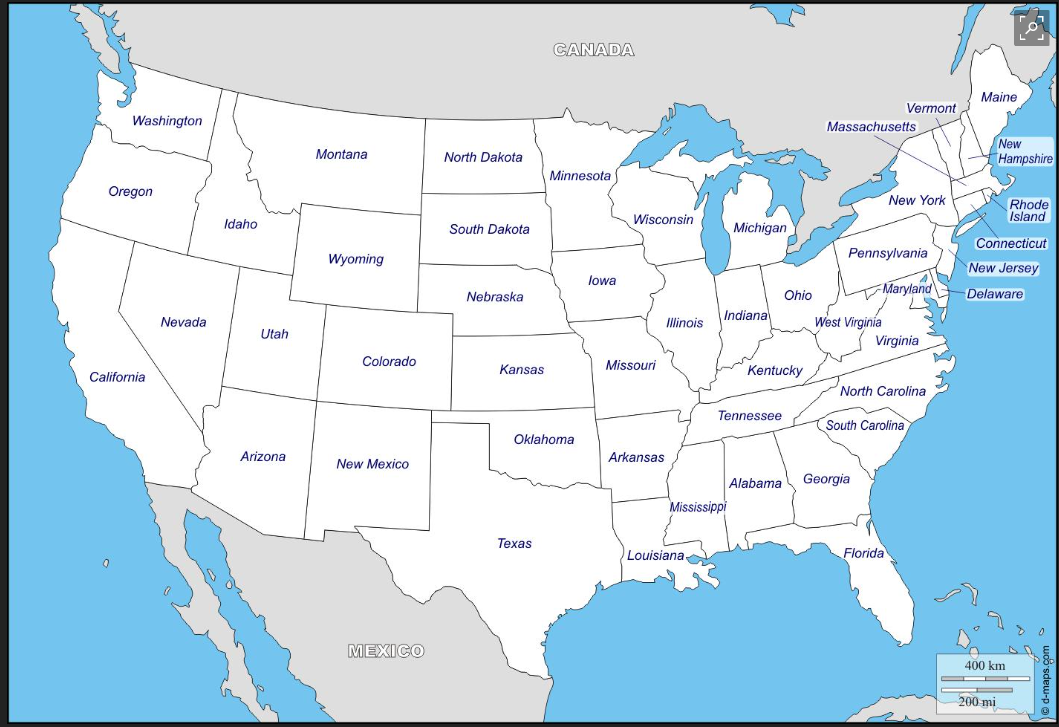 Physician and Hospital Leadership Development  |   July 2017   |   Confidential, for Internal Use Only
13
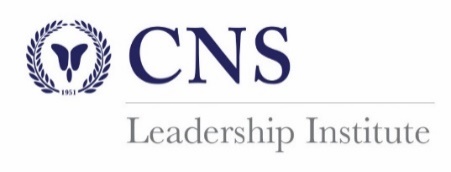 [Speaker Notes: 2016

13 Leadership Fellows selected and completed course

2017

30 applied, 13 Leadership Fellows selected and completed course

2018

19 applied for 1.0 and 12 Leadership Fellows selected

14 applied for 2.0 and 10 Leadership Fellows selected

Currently complimentary for attendees, supported 100% by

Medtronic.]
CNS Leadership Fellows (2016 - 2019)
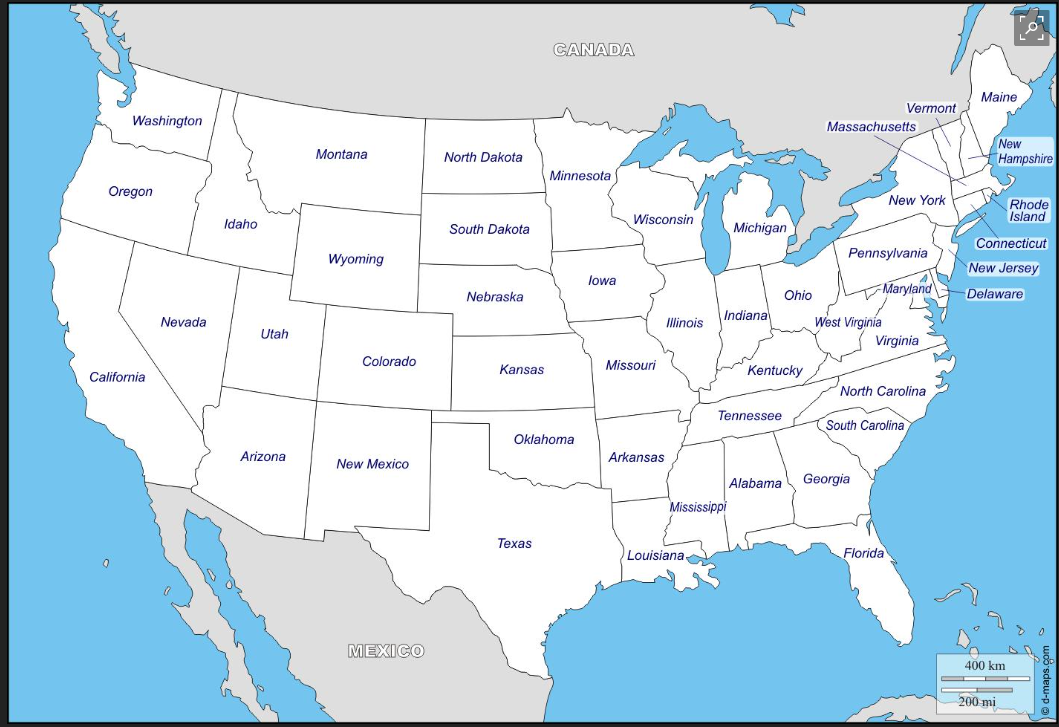 Physician and Hospital Leadership Development  |   July 2017   |   Confidential, for Internal Use Only
14
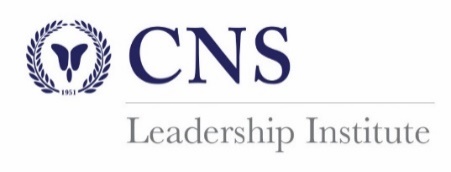 [Speaker Notes: 2016

13 Leadership Fellows selected and completed course

2017

30 applied, 13 Leadership Fellows selected and completed course

2018

19 applied for 1.0 and 12 Leadership Fellows selected

14 applied for 2.0 and 10 Leadership Fellows selected

Currently complimentary for attendees, supported 100% by

Medtronic.]
CNS Leadership Institute team
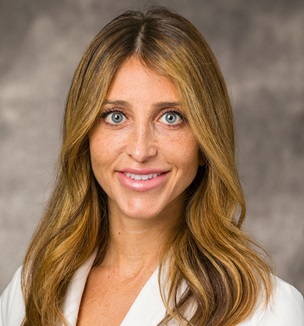 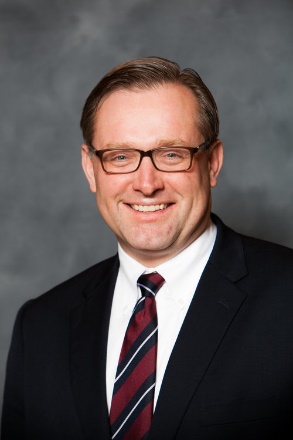 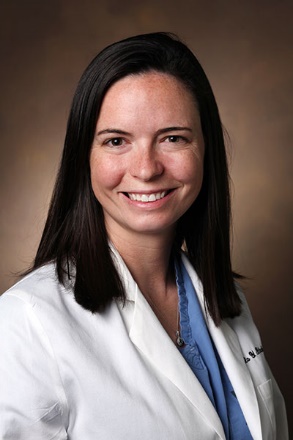 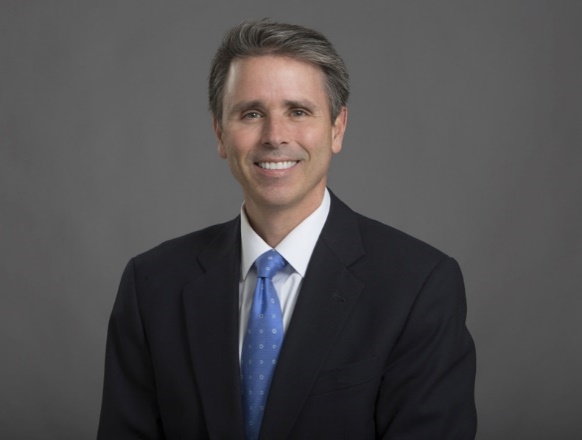 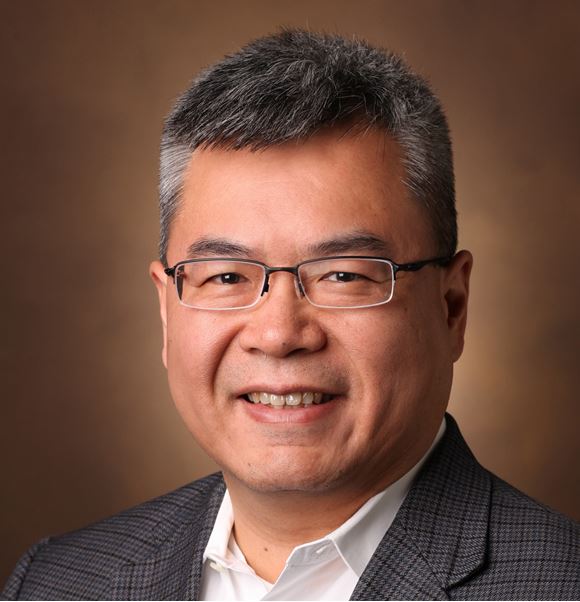 Dr. Brian Nahed
Co-Chair
Dr. Jennifer Sweet
Vice-Chair
Dr. Alan Scarrow
Key Faculty Member
Dr. Richard Byrne
Key Faculty Member
Dr. Joe Cheng
Key Faculty Member
Dr. Lola Chambless
Co-Chair
THANK YOU!